Класс млекопитающие
Класс земноводные
Класс пресмыкающиеся
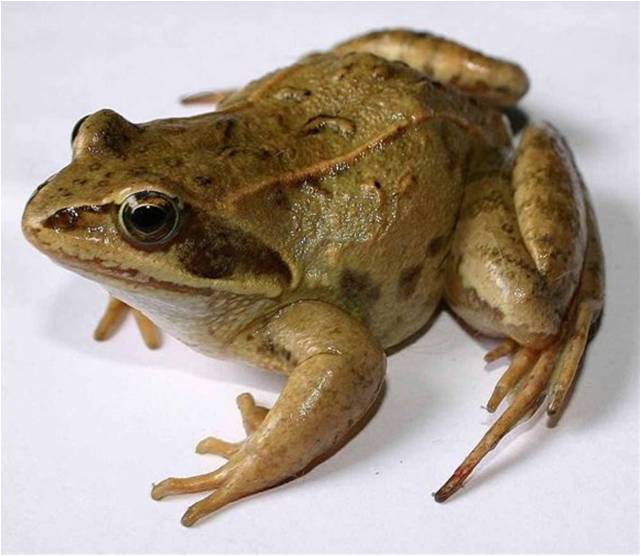 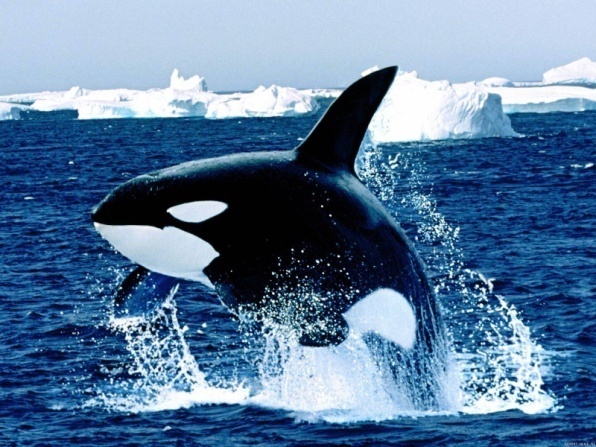 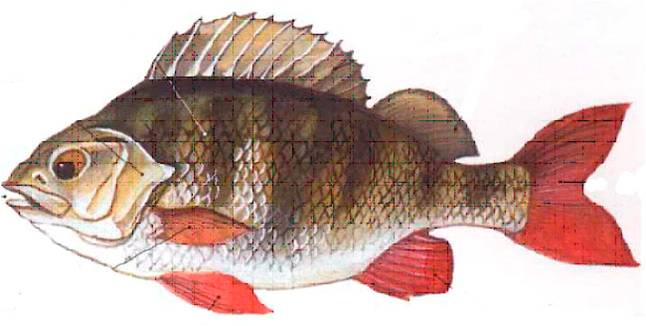 Класс рыбы
Класс земноводные
Класс птицы
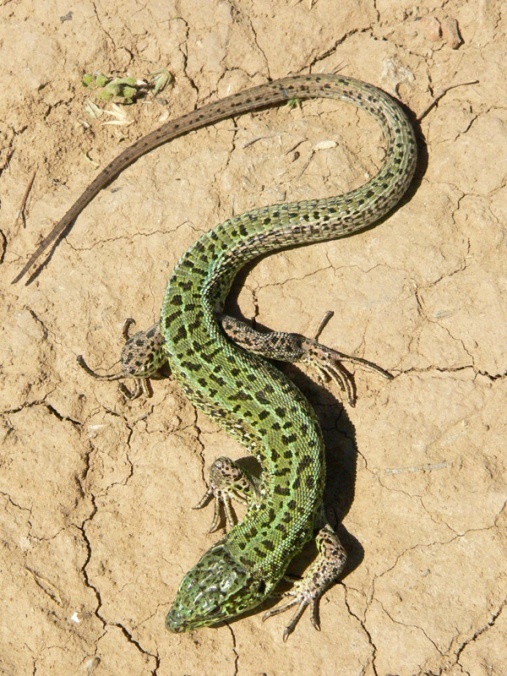 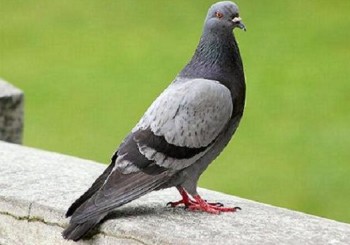 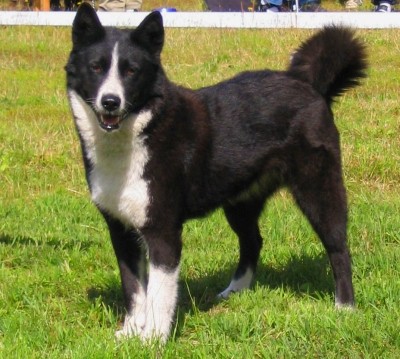 Рыбы – водные позвоночные животные.
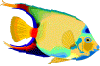 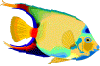 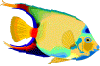 Ихтиология
 (др.-греч. [ихти́с] — рыба, [ло́гос] —учение), 
 учение о рыбах.
Ихтиологические исследования.
Группа  №1. Внешнее строение.
Группа №2. Скелет.
Группа №3. Нервная система.
Группа №4. Кровеносная система.
Группа №5. Дыхательная система.
Группа №6. Пищеварительная система.
Группа №7. Выделительная система.
Сравнительная таблица
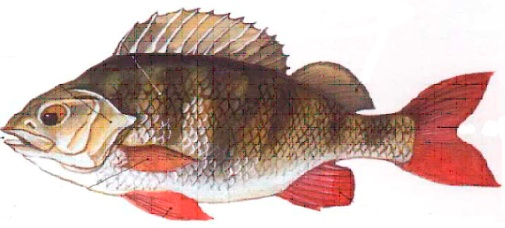 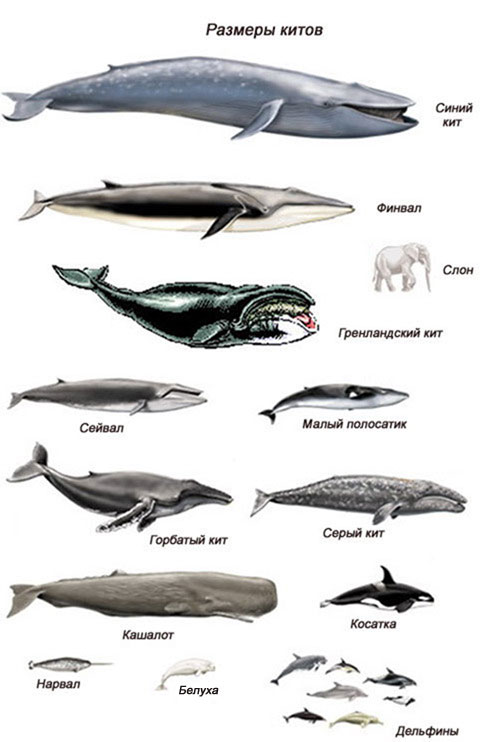 Сравнительная таблица
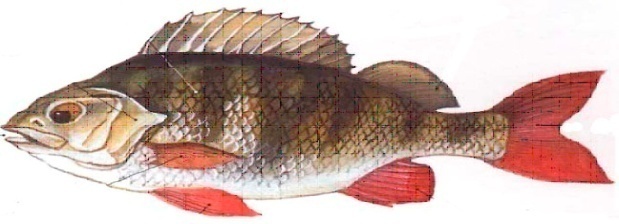 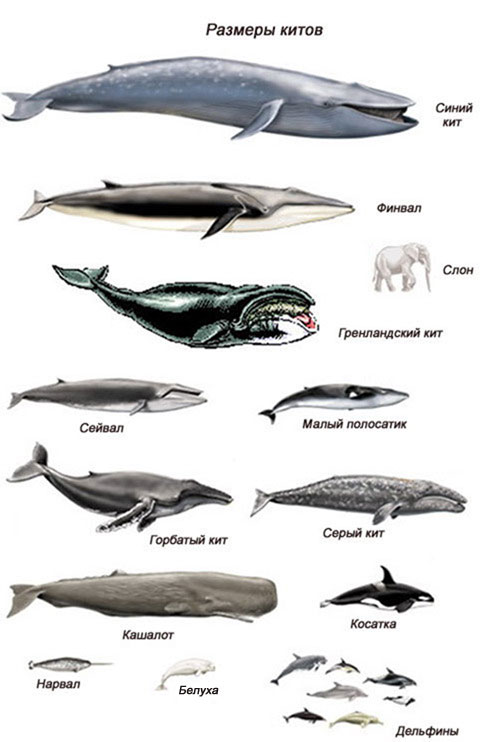 Сравнительная таблица
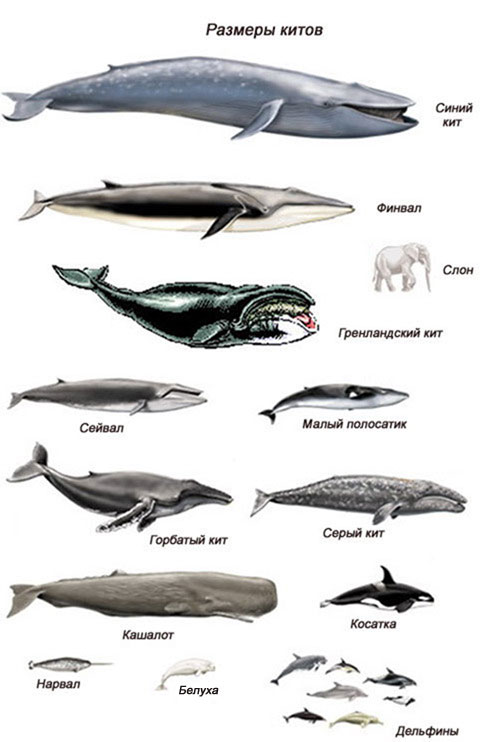 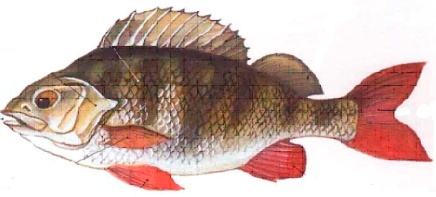 Сравнительная таблица
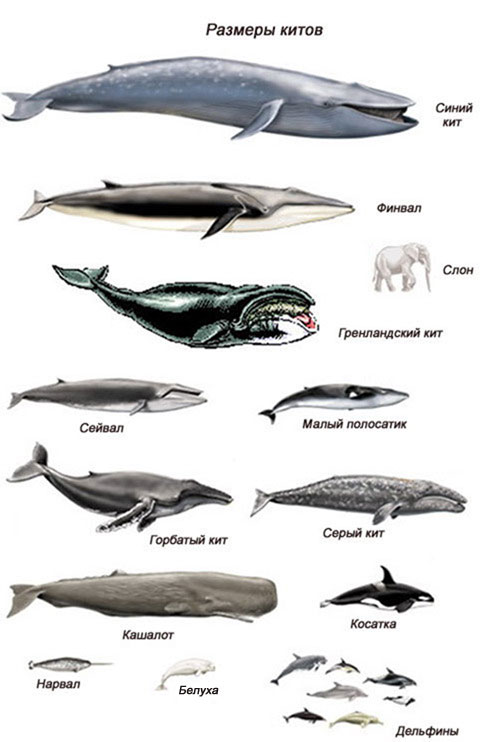 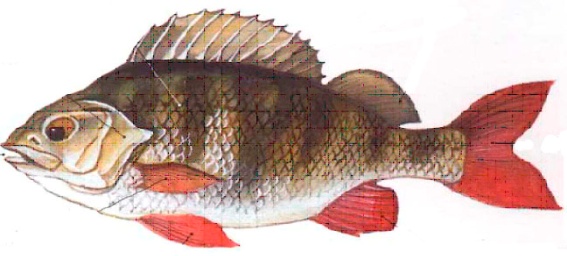 Сравнительная таблица
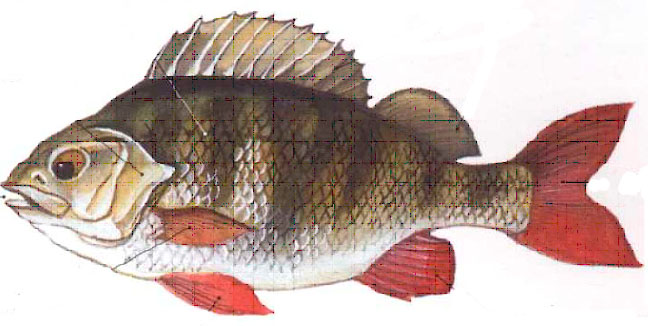 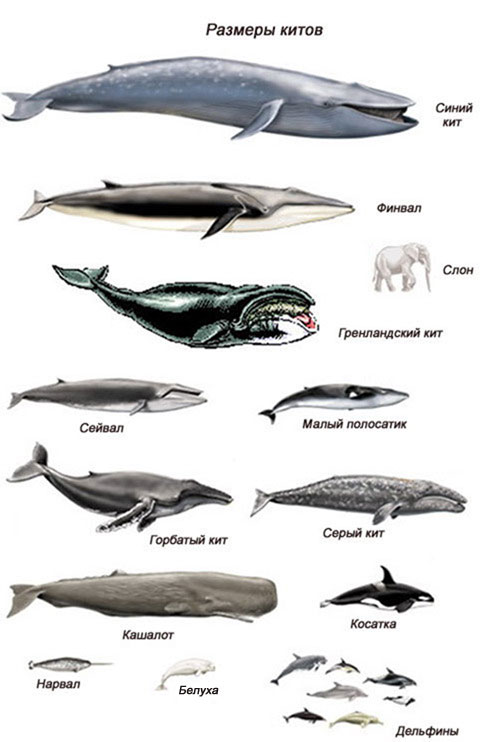 Сравнительная таблица
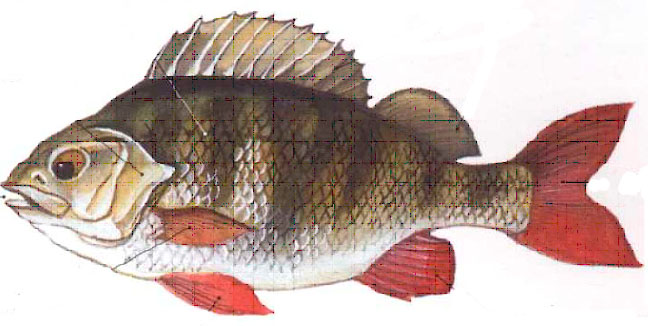 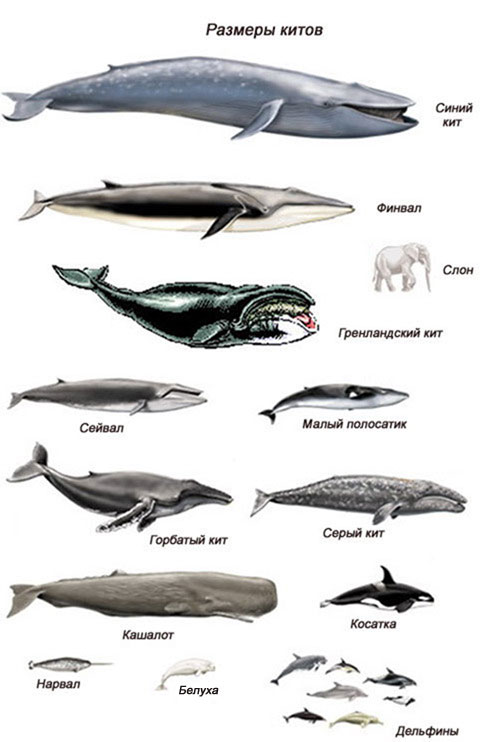 Сравнительная таблица
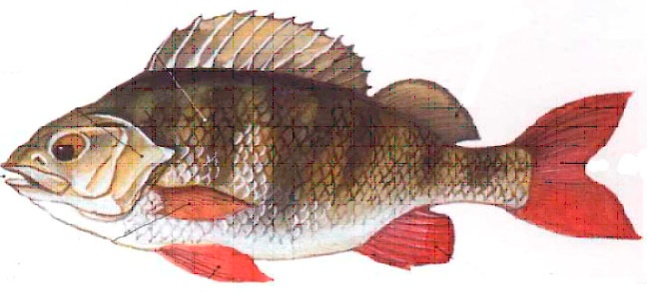 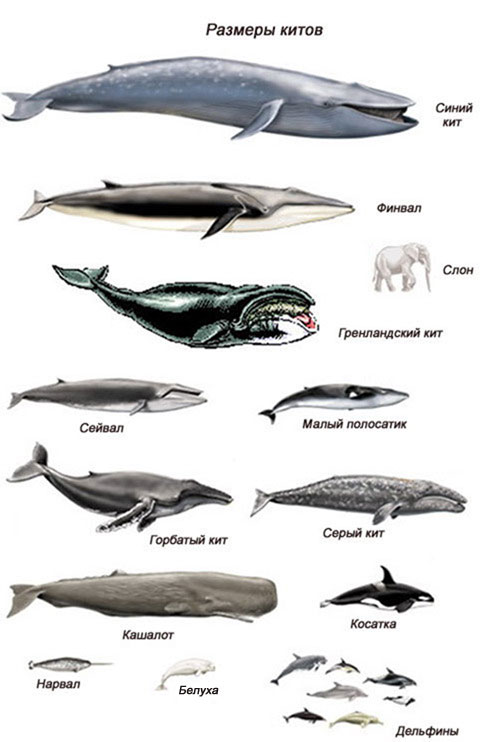 Сравнительная таблица
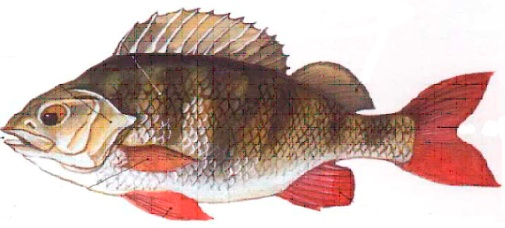 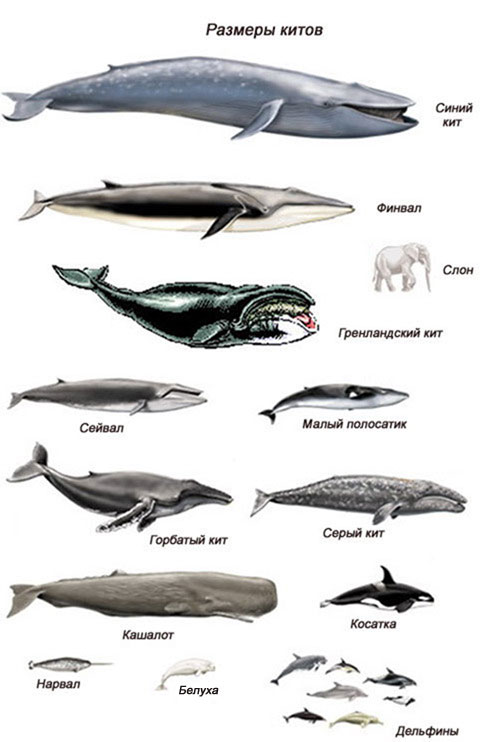 Класс рыбы
?
Класс ?
Класс ?
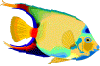 Домашнее задание:
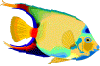 пересказ стр.176 – 179, 
сделать макет «Внутреннее строение рыбы».
МОЛОДЦЫ!
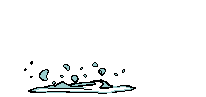